Distancias (giros y cambios)y abatimientos
Diédrico
Distancias punto-plano
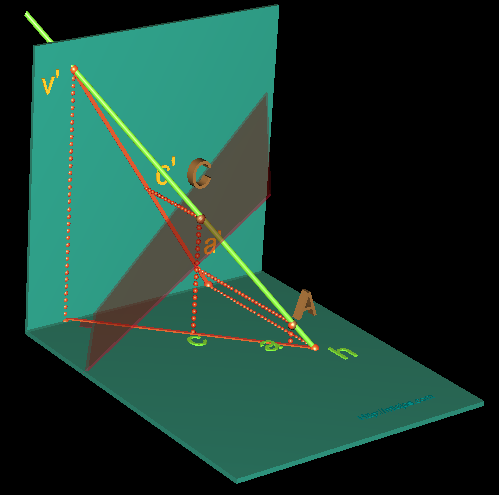 La distancia entre 
un punto A y un 
Plano oblicuo (AC)
Es un segmento 
oblicuo
Diédrico
Distancias punto-plano
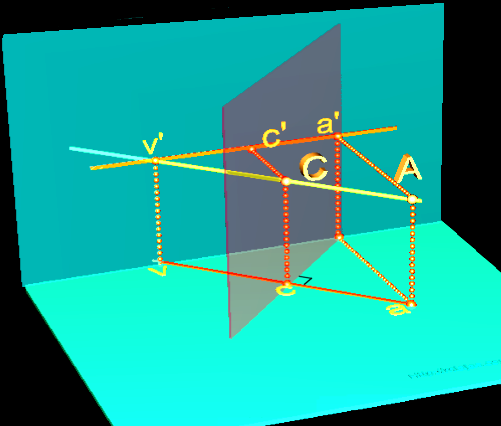 Cuando el plano 
es proyectante
Esa distancia puede
Verse directamente
Diédrico
(DISTANCIA ENTRE UN
PUNTO  A Y UN PROYECTANTE
HORIZONTAL)
La distancia se proyecta en verdadera magnitud
Distancia punto-plano
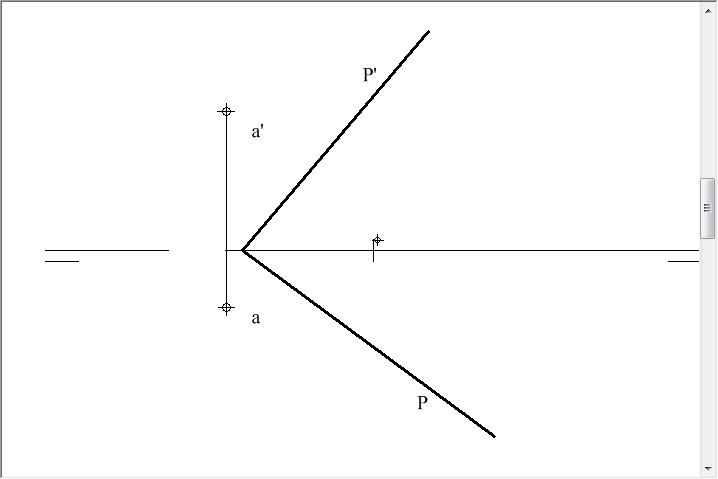 Giro
Distancia punto-plano
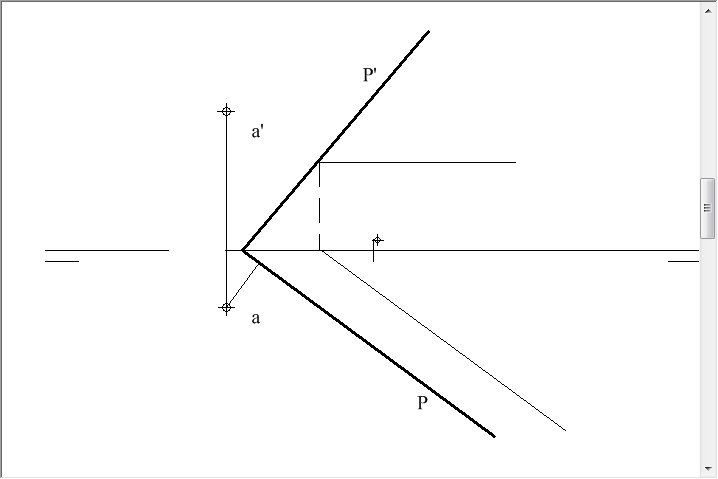 r’
Recta horizontal del plano
r
Distancia punto-plano
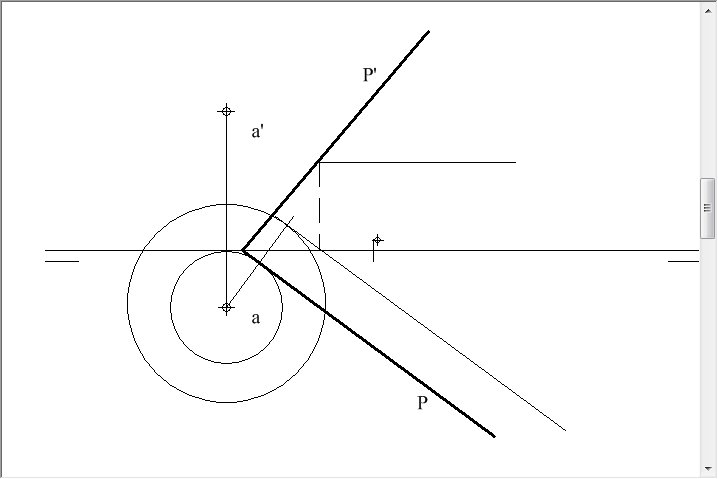 e’
e=
Distancia punto-plano
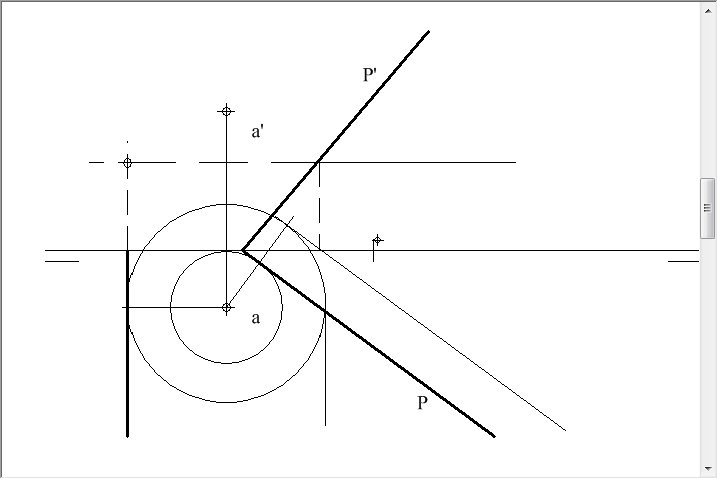 e’
(r’)
e=
(r)
Distancia punto-plano
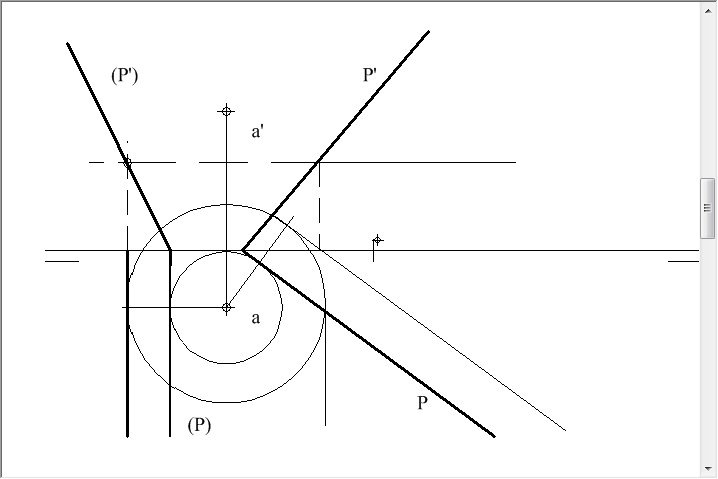 e’
(r’)
e=
(r)
Distancia punto-plano
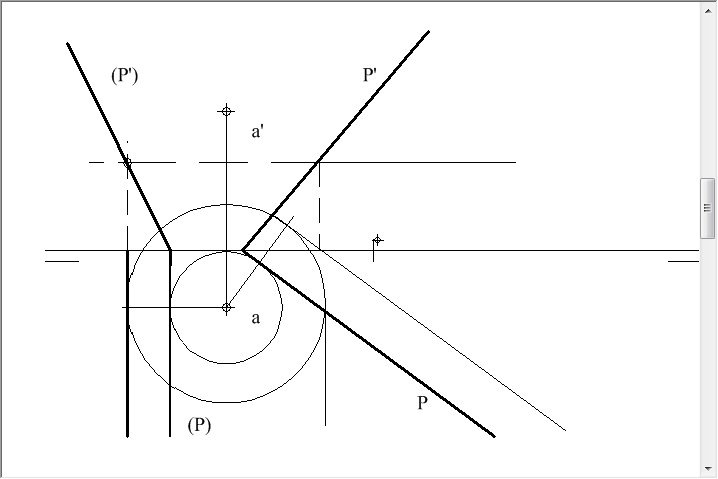 e’
distancia
(r’)
e=
(r)
Distancia punto-plano por cambios
Distancias (giros y cambios)
Diédrico
Distancia punto-plano
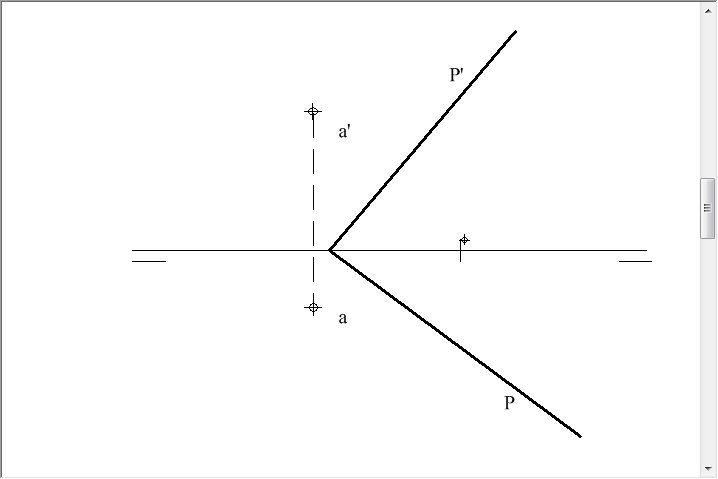 Cambio
Distancia punto-plano
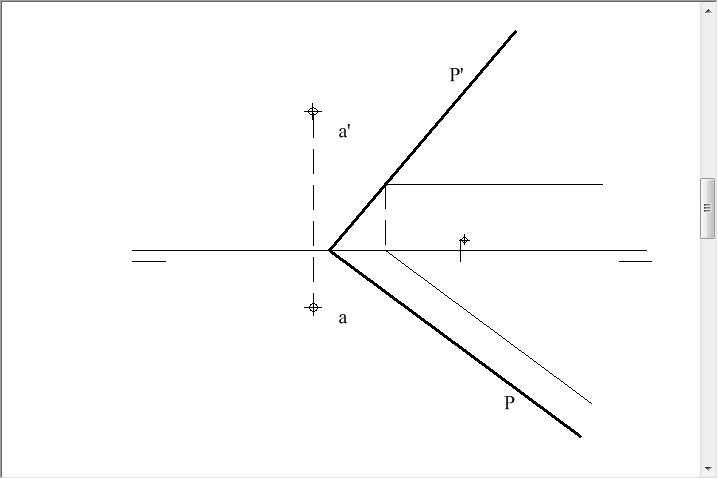 Distancia punto-plano
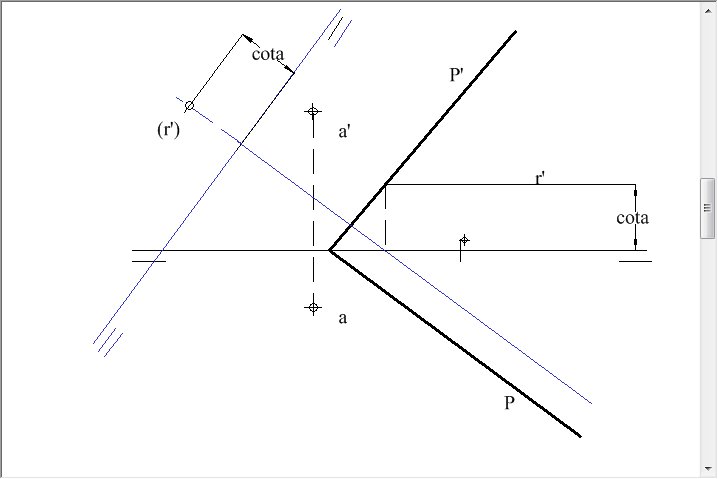 Distancia punto-plano
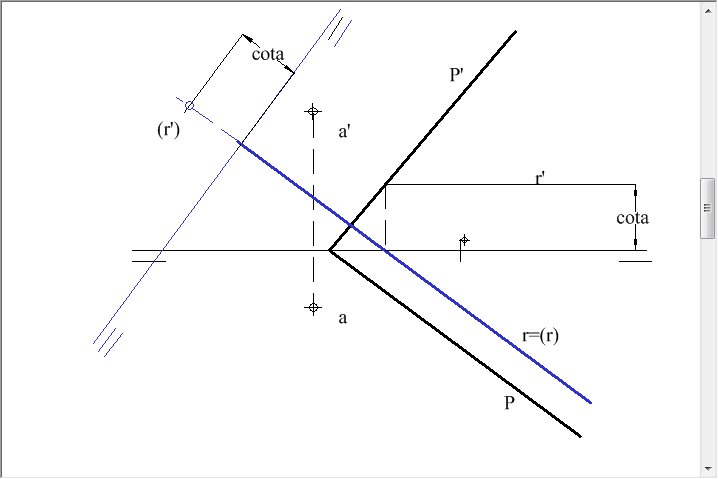 Distancia punto-plano
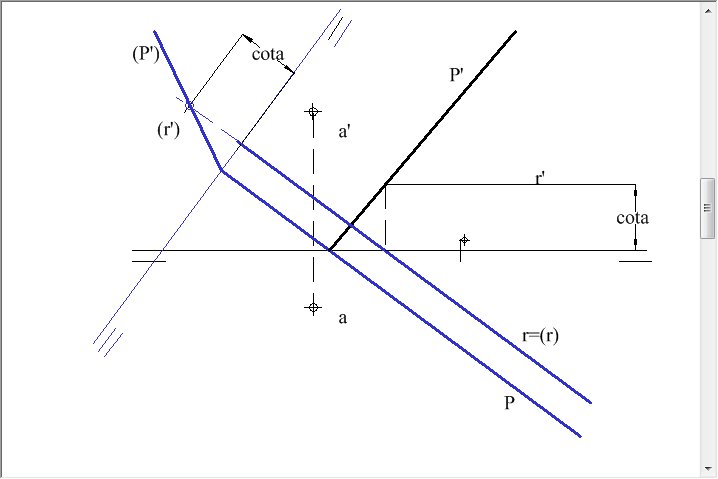 Distancia punto-plano
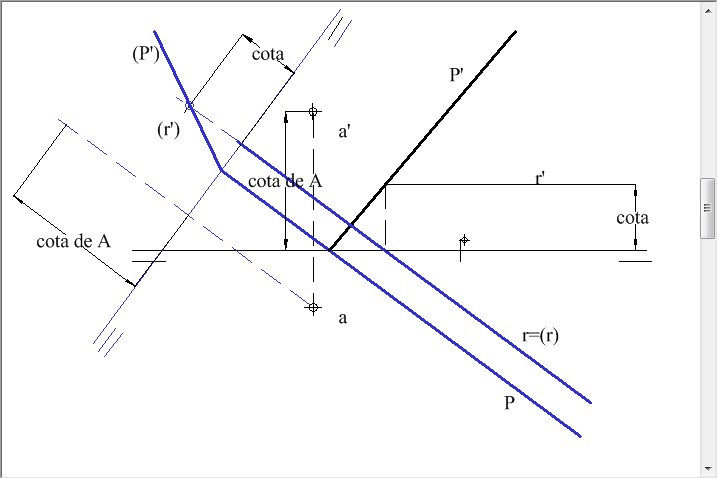 Punto A 
cambiado
(a’)
Distancia punto-plano
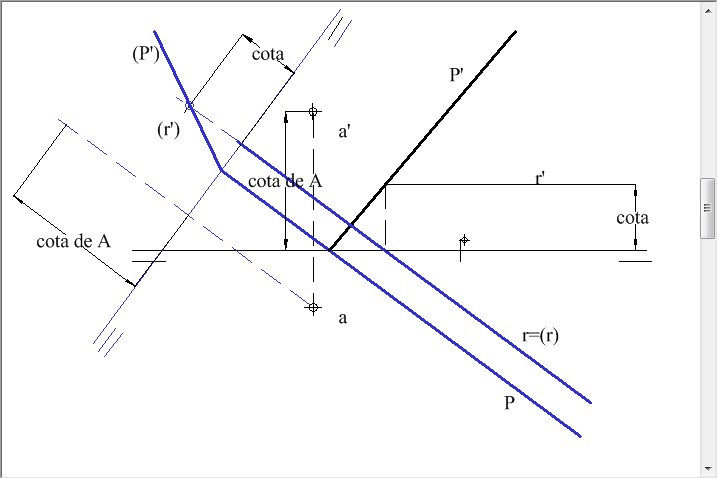 distancia
(a’)
La distancia se ve entre el punto
 cambiado y la nueva traza (P’)
Distancia entre planos oblicuos paralelos
Distancias (giros y cambios)
Diédrico
Giro de un plano oblicuo a proy. Vertical
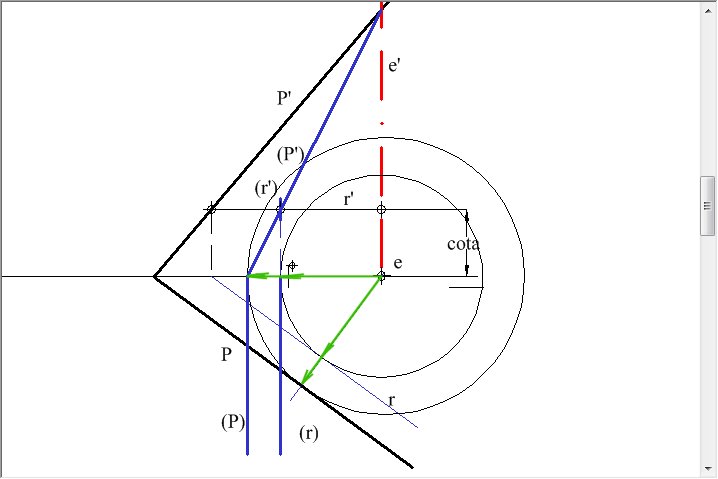 Punto fijo del plano
Girar la recta horizontal
Hasta convertirla en recta
De punta.
Eje vertical contenido en V
Traza horizontal girada
Giro de un plano oblicuo a proy. Vertical
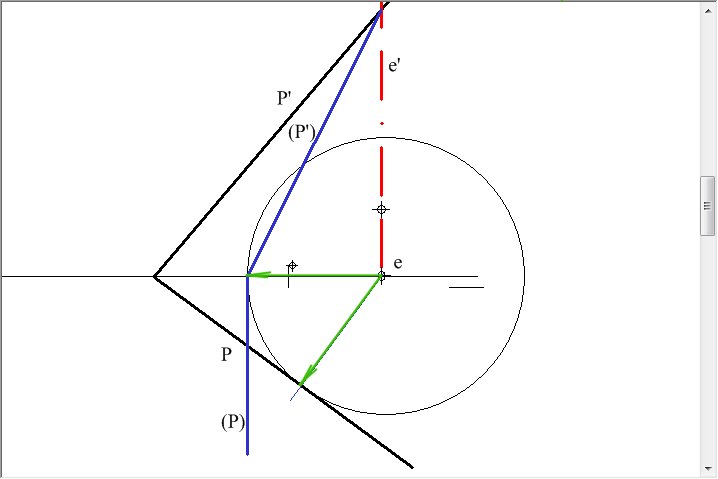 El giro del plano a proyectante
Vertical se reduce a girar su
Traza horizontal P
El eje de giro corta a traza
Vertical del plano
Sólo se necesita girar la
Traza horizontal del plano
Distancia planos paralelos
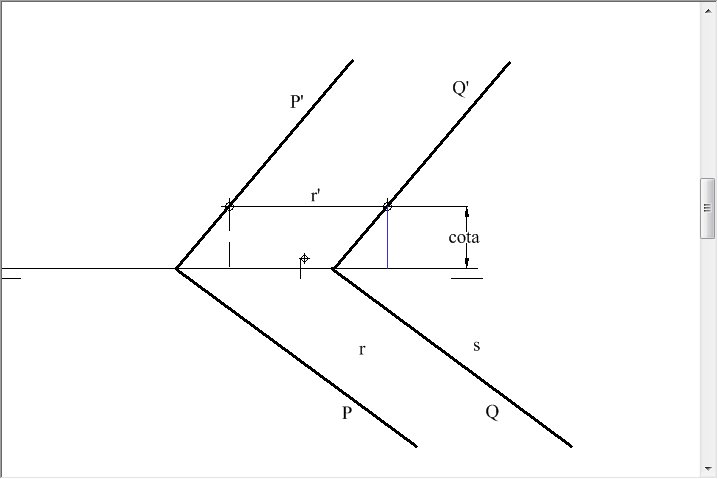 Giro
Distancia planos paralelos
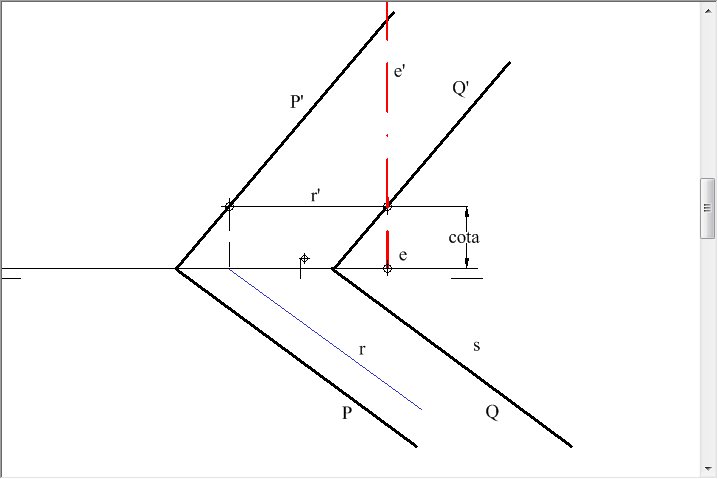 El eje de giro corta a las
Trazas de los planos
Distancia planos paralelos
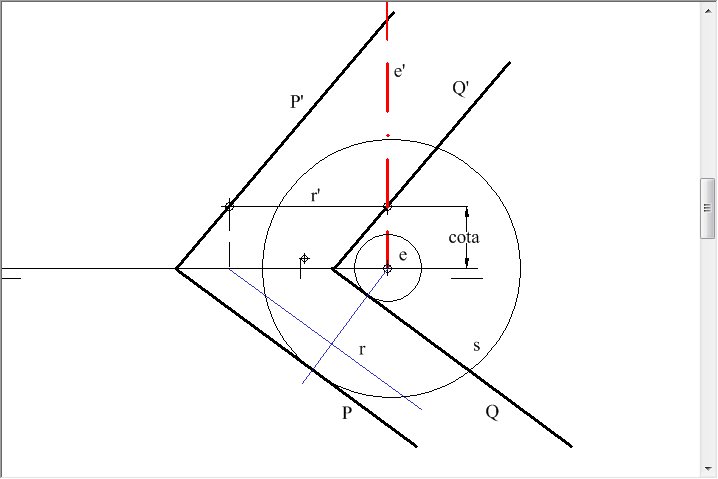 Solo hay que girar las
Trazas horizontales de 
Los planos
Distancia planos paralelos
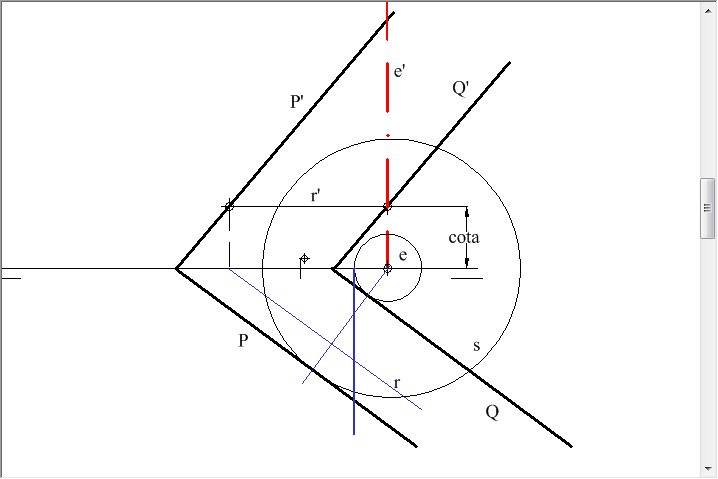 (Q)
Distancia planos paralelos
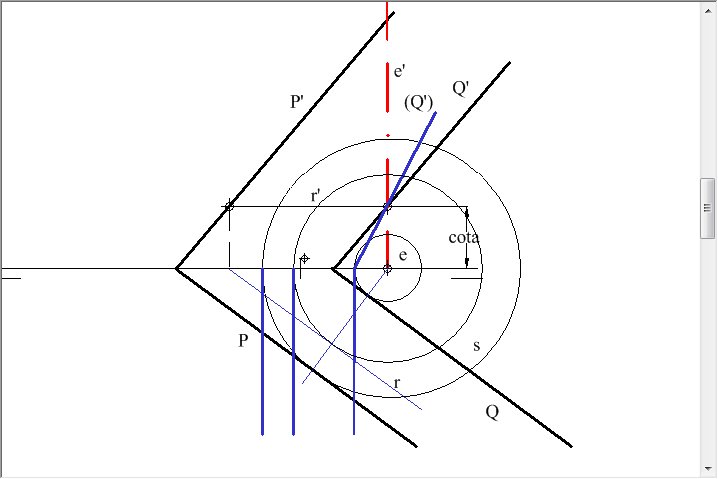 (Q)
Distancia planos paralelos
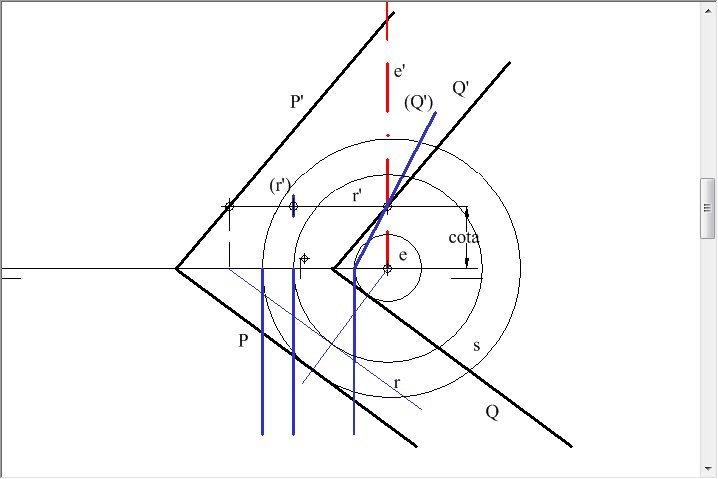 (Q)
Distancia planos paralelos
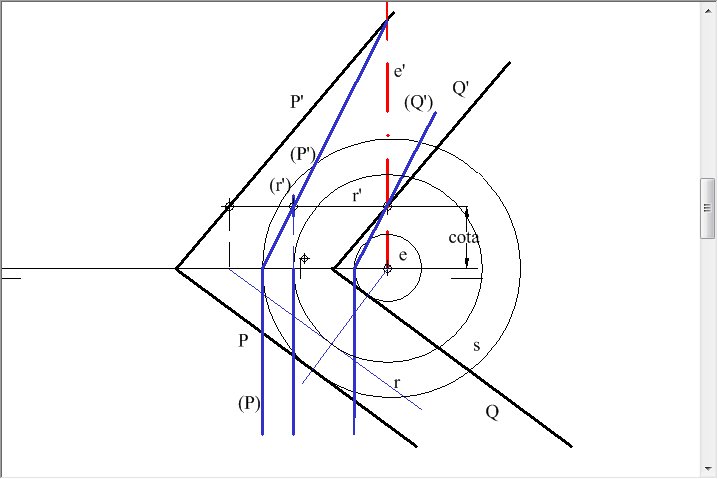 (Q)
Procedimiento alternativo
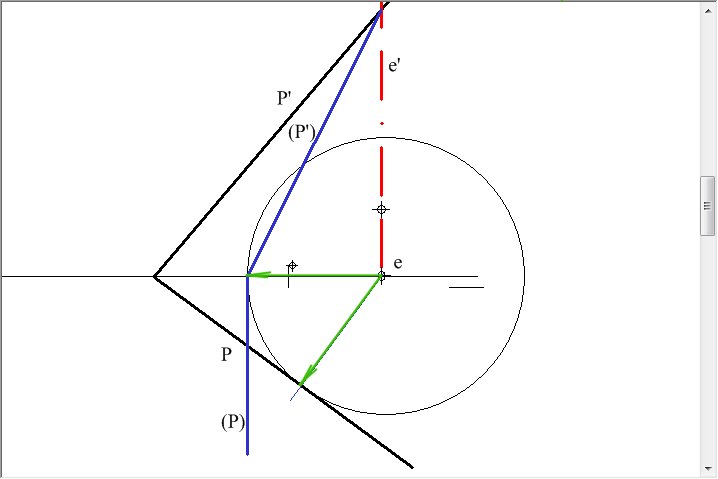 El giro de los planos puede 
Reducirse a girar las trazas
Horizontales y mantener las
Trazas verticales PARALELAS
(Q)
Distancia entre planos paralelos
Distancias (giros y cambios)
Diédrico
Distancia entre planos paralelos
La distancia entre dos 
Planos paralelos puede verse
Directamente cuando son 
proyectantes
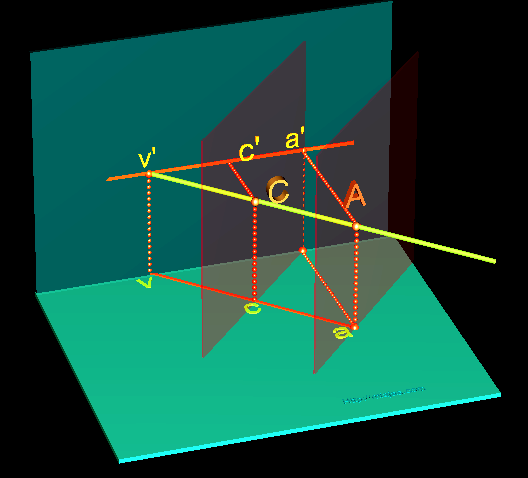 Distancias (giros y cambios)
Diédrico
Distancia entre planos paralelos
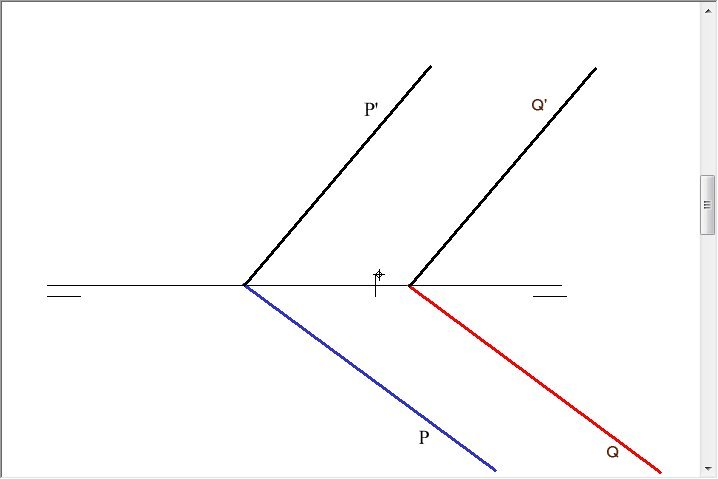 Cambio
Distancia entre planos paralelos
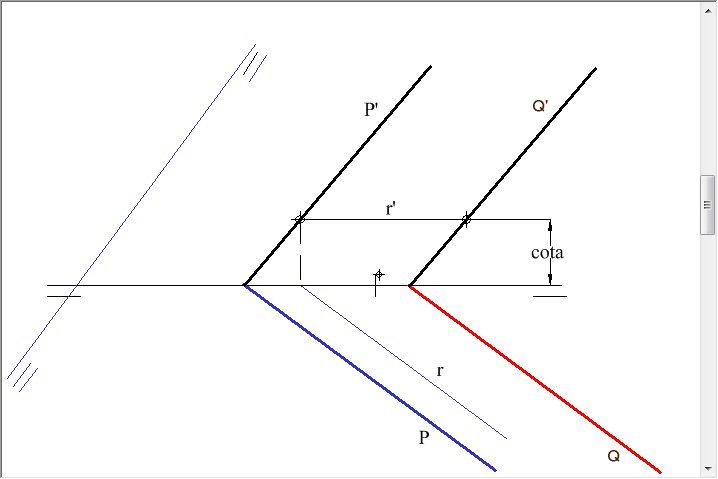 La nueva línea de tierra
Se elige perpendicular a 
Las trazas horizontales de 
Los planos
Distancia entre planos paralelos
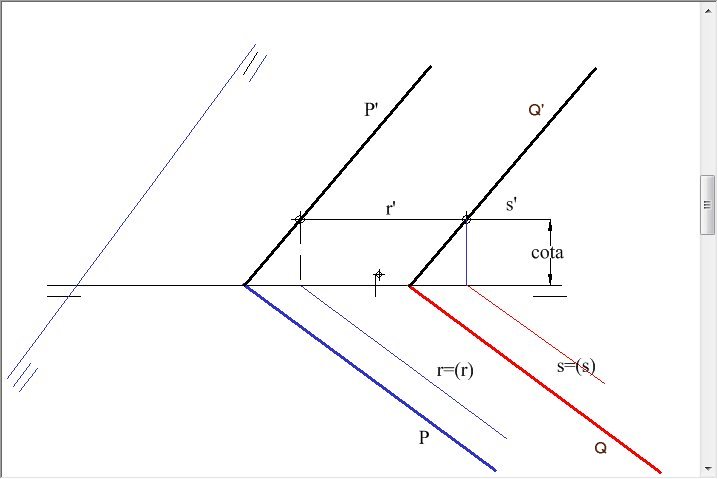 La nueva línea de tierra
Se elige perpendicular a 
Las trazas horizontales de 
Los planos
Las horizontales de cada plano
Se cambian a rectas de punta
Distancia entre planos paralelos
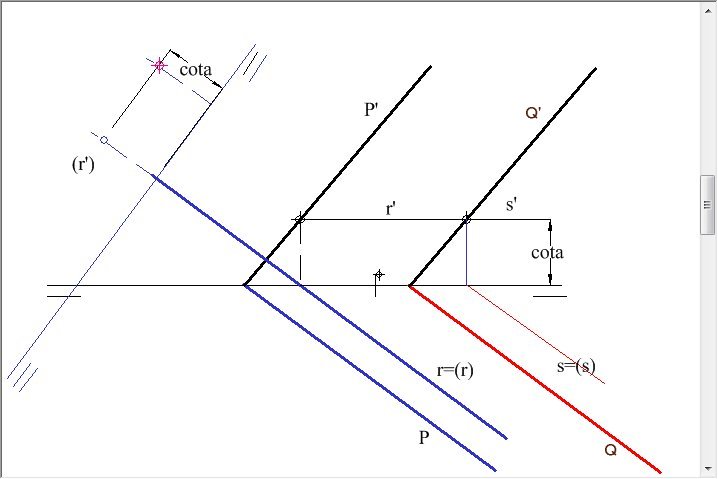 Las horizontales de cada plano
Se cambian a rectas de punta
Distancia entre planos paralelos
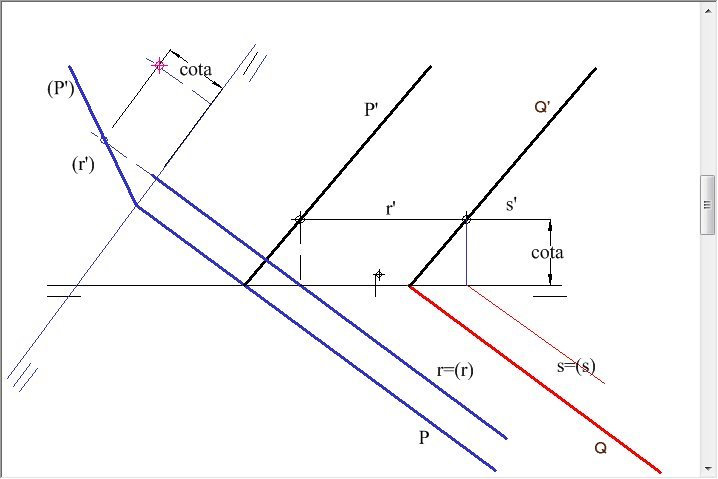 Las  trazas verticales de las rectas de punta
Nos dan la inclinacion de las nuevas trazas
Verticales de los planos (P’)
Distancia entre planos paralelos
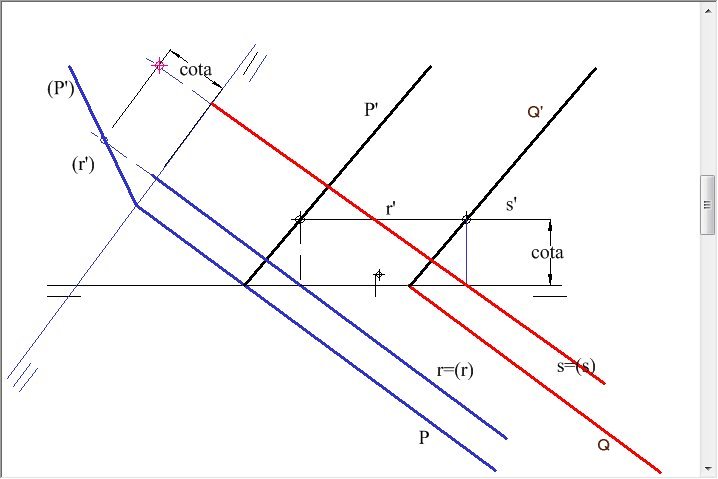 Distancia entre planos paralelos
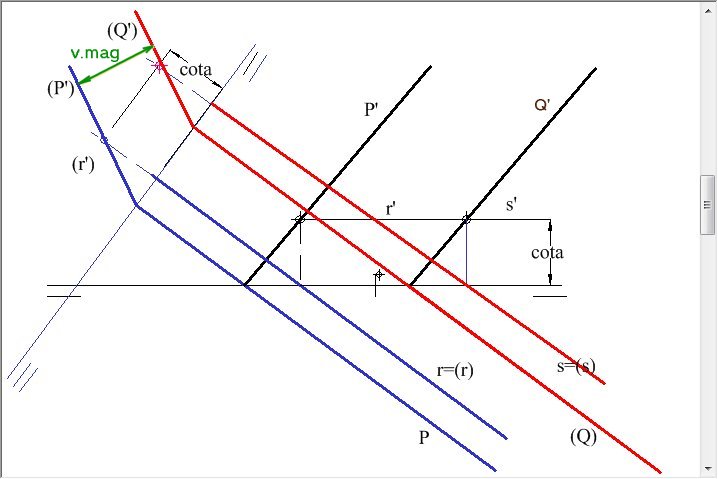 La distancia entre los planos paralelos 
Se ve en verdadera magnitud en el V
Abatimiento de un punto
Abatimientos
Diédrico
Abatimiento de un punto
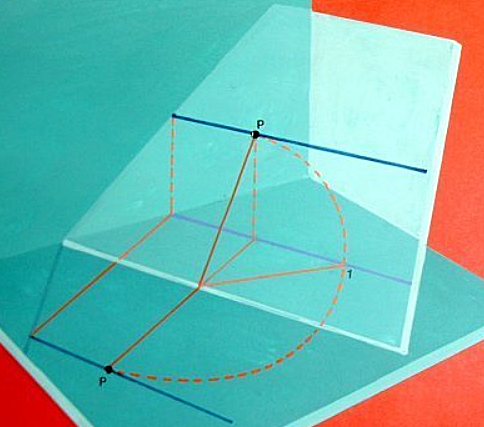 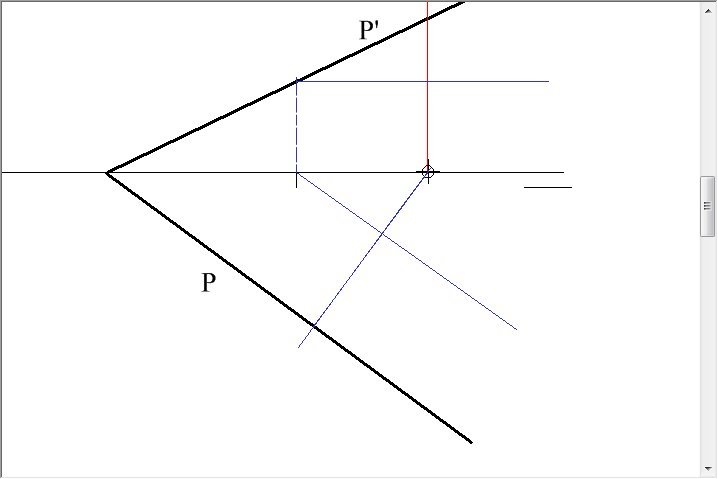 Primer método
Situamos un punto en un plano (en una horizontal del plano)
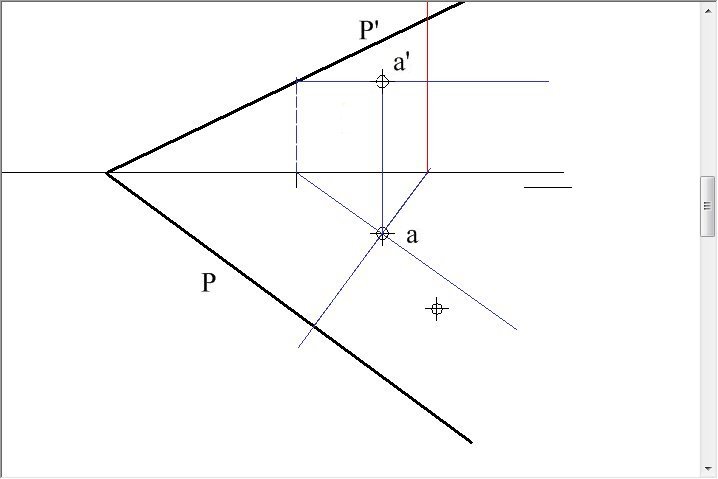 Situamos un punto en un plano (en una horizontal del plano)
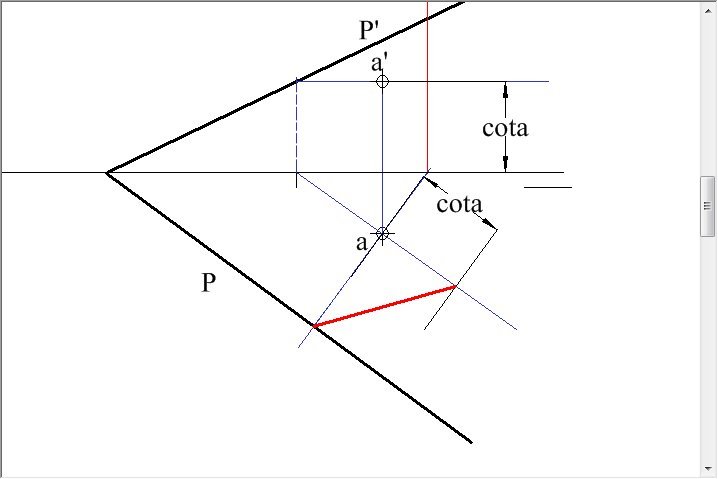 El radio de abatimiento es la hipotenusa de un triángulo cuyos catetos son:
La distancia de la proyección horizontal a la traza P
La cota del punto.
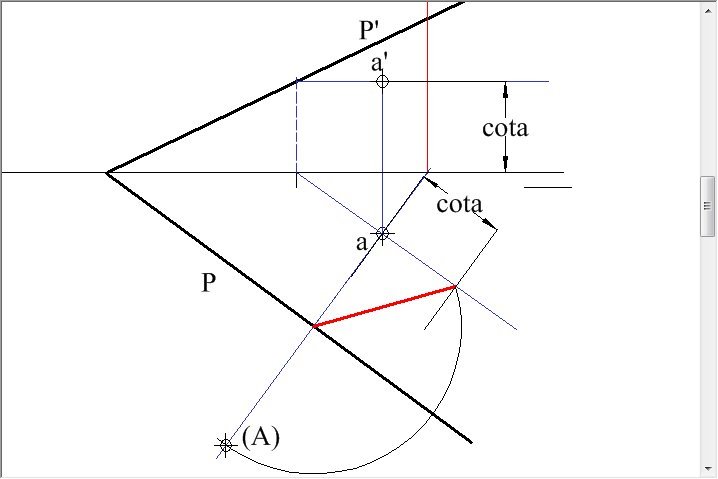 El punto se abate siguiendo una dirección perpendicular a la traza P del plano.
Abatimiento de la traza vertical
Abatimientos
Diédrico
Abatimiento de la traza vertical
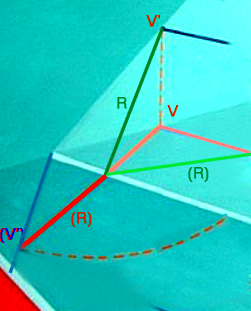 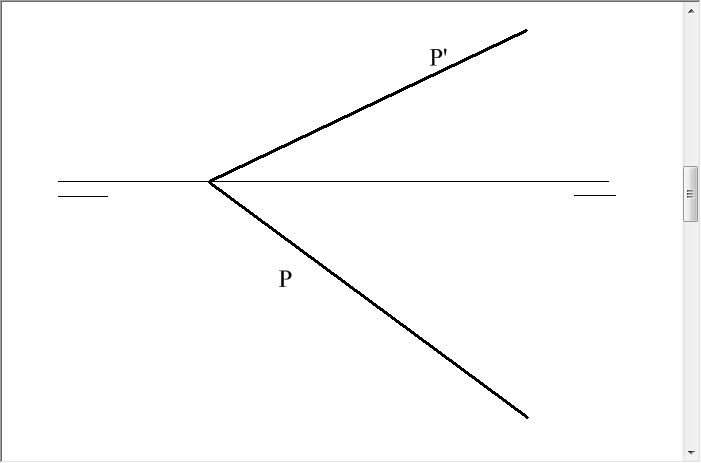 Segundo método
Otra forma de abatir un plano consiste 
En abatir su traza vertical (P’) sobre el H
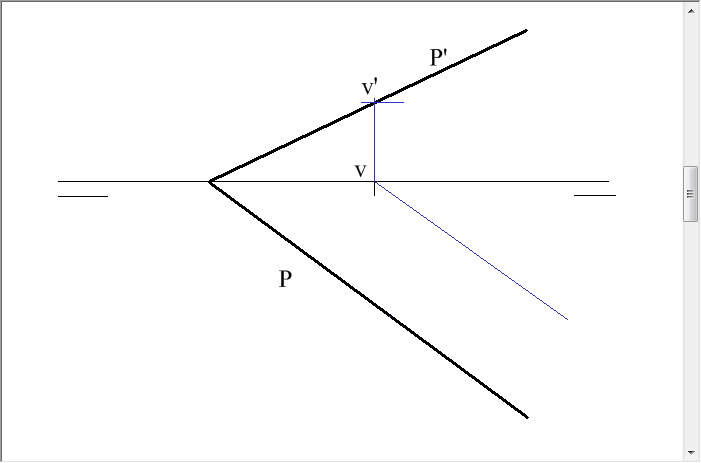 Se elige un punto en la traza vertical del plano
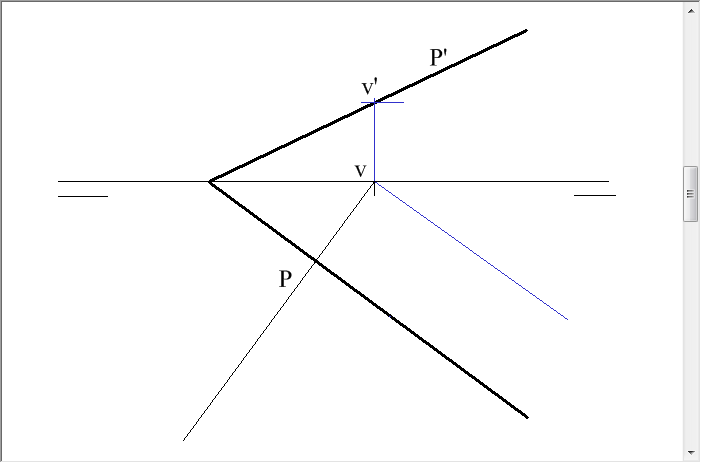 Este punto se abatirá siguiendo una perpendicular
A la traza P del plano
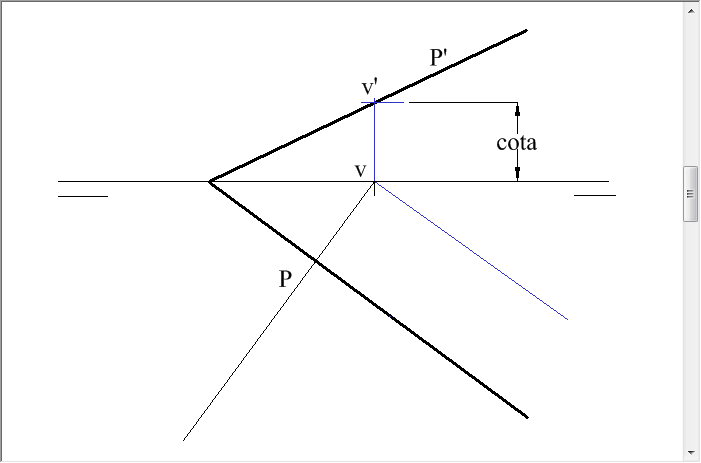 El radio de abatimiento  es 
la hipotenusa de un triángulo
Cuyos catetos son:
La distancia de v a la traza P
-La cota del punto que se abate
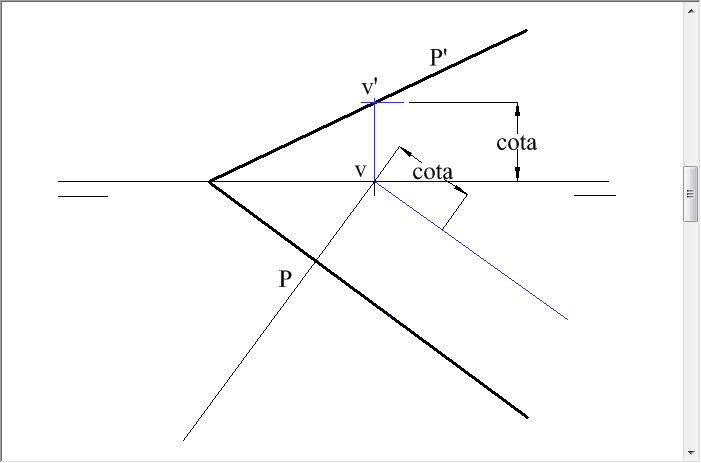 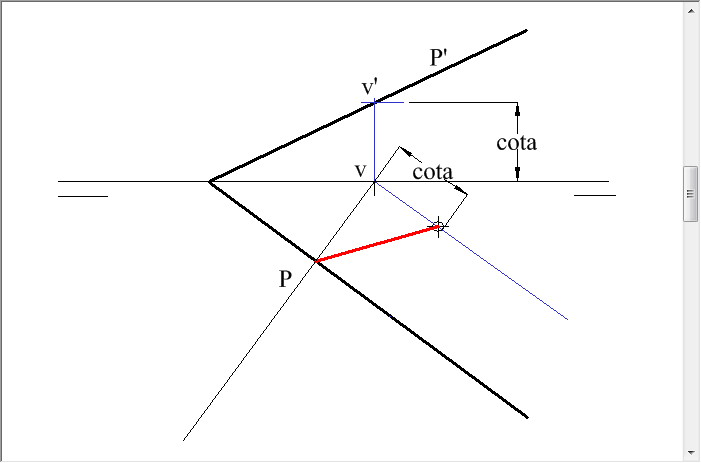 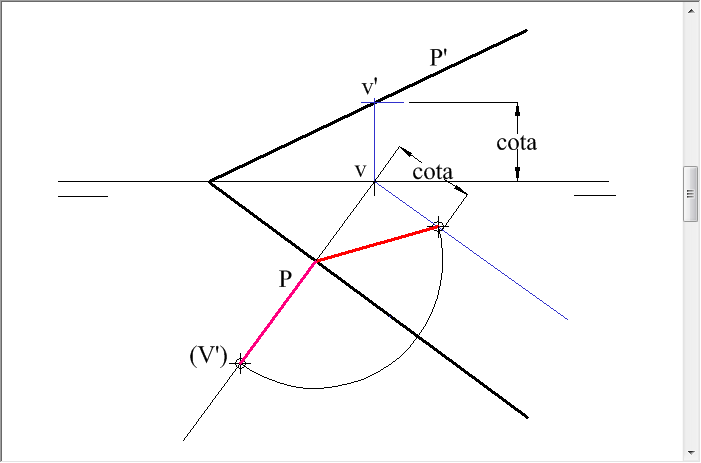 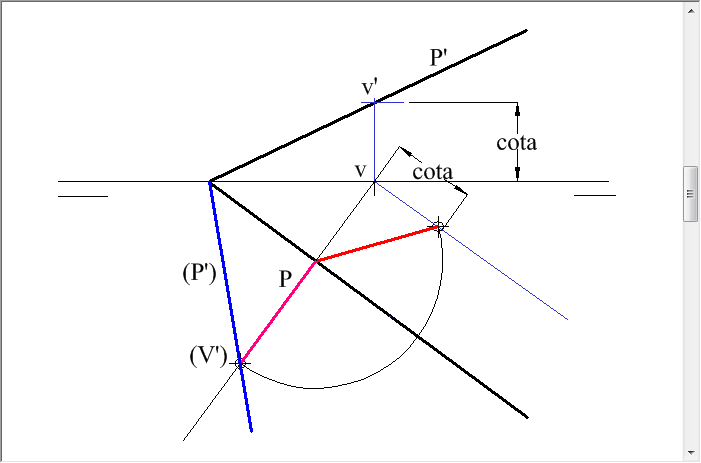 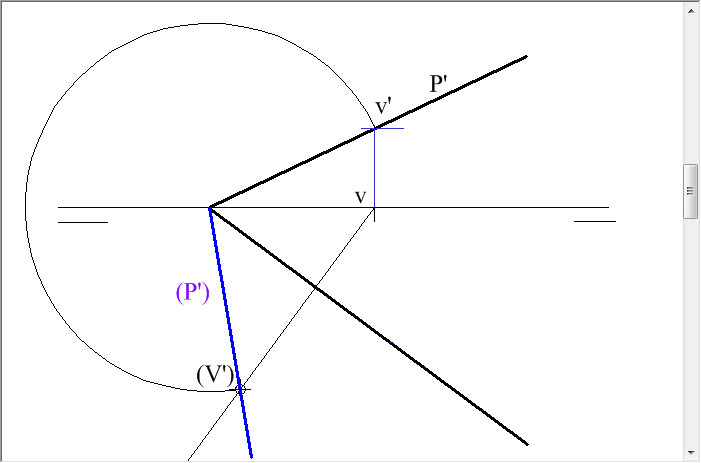 Una forma alternativa de abatir 
La traza vertical del plano es 
Transportar la distancia del vértice
 hasta v’ sobre la perpendicular
 trazada desde v
Ángulo de dos rectas
Abatimientos
Diédrico
Ángulo de dos rectas
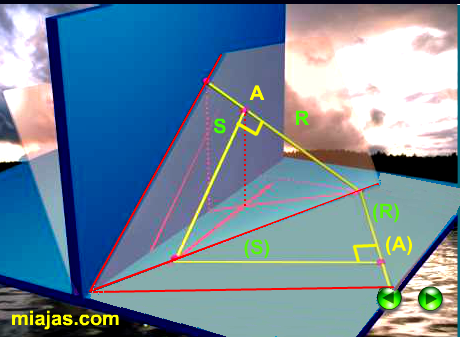 Ángulo de dos rectas
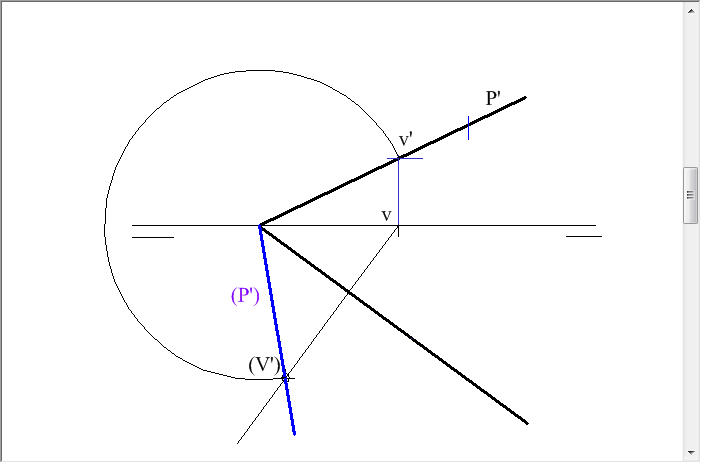 El ángulo que forman dos rectas que se cortan se obtiene abatiendo el plano que definen.
Abatimos la traza V del plano
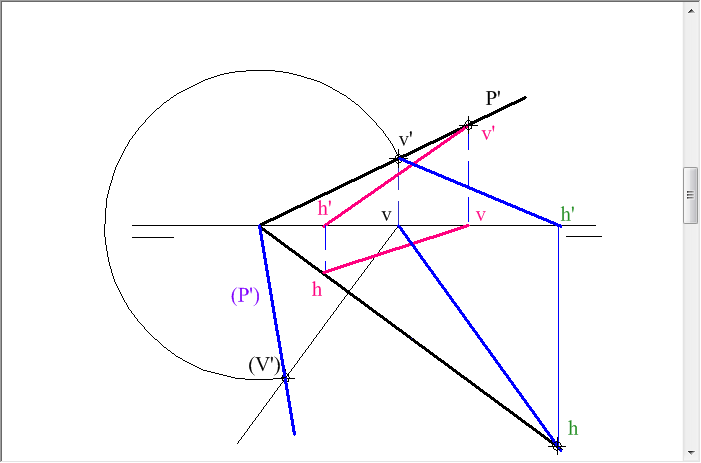 Usamos las trazas verticales de las rectas para abatir la traza V del plano.






La traza horizontal de la recta no se mueve por estar contenida en el eje de abatimiento.
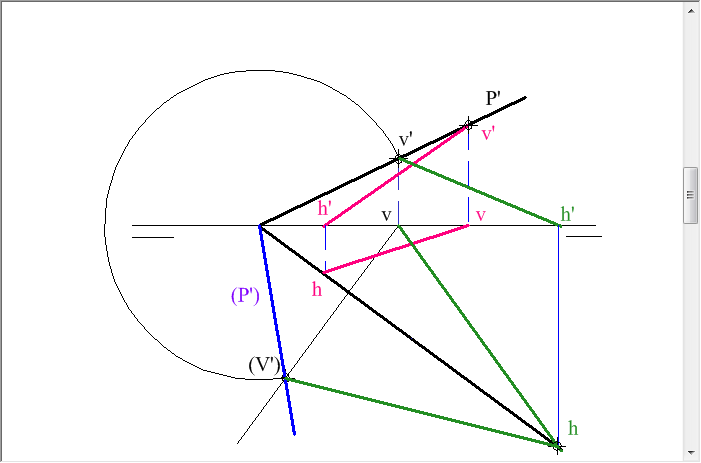 La recta queda abatida sobre el H uniendo la proyeccion h con la traza (V’) abatida.
(R)
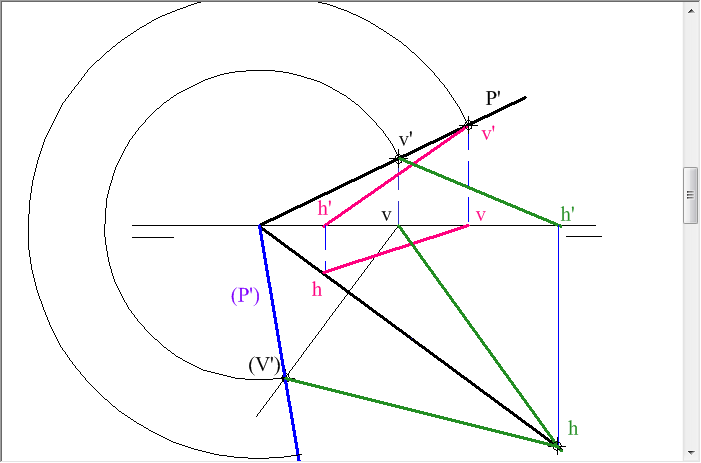 Para abatir la segunda recta, sólo se necesita abatir su traza V
(R)
(v’)
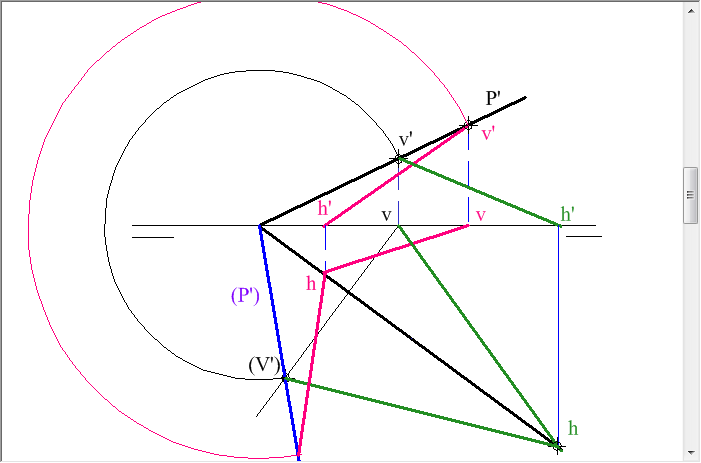 (S)
(R)
(v’)
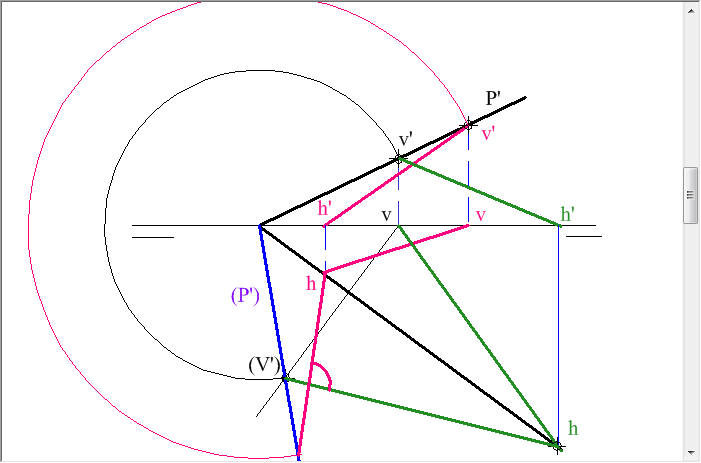 El ángulo que forman las rectas se mide sobre las rectas abatidas en el H.
(S)
(R)